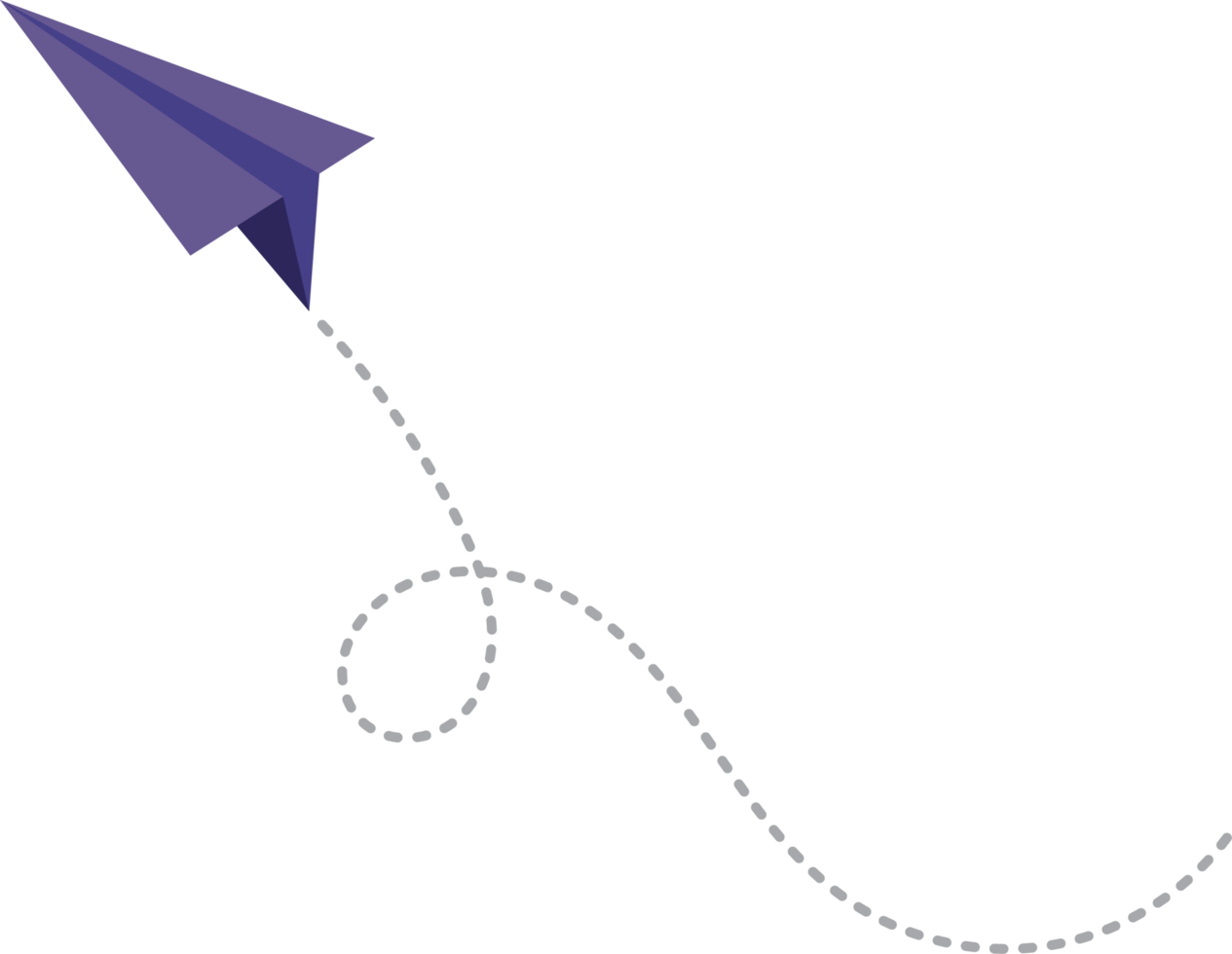 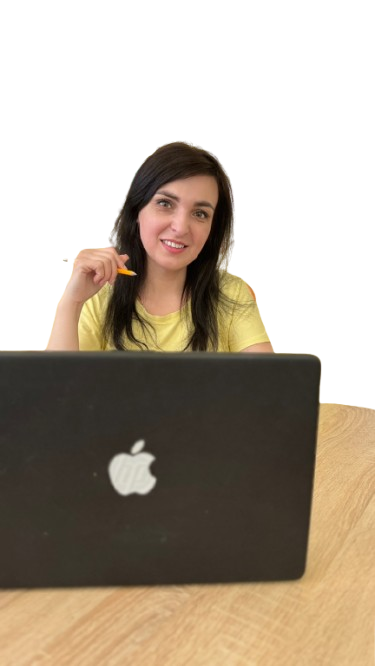 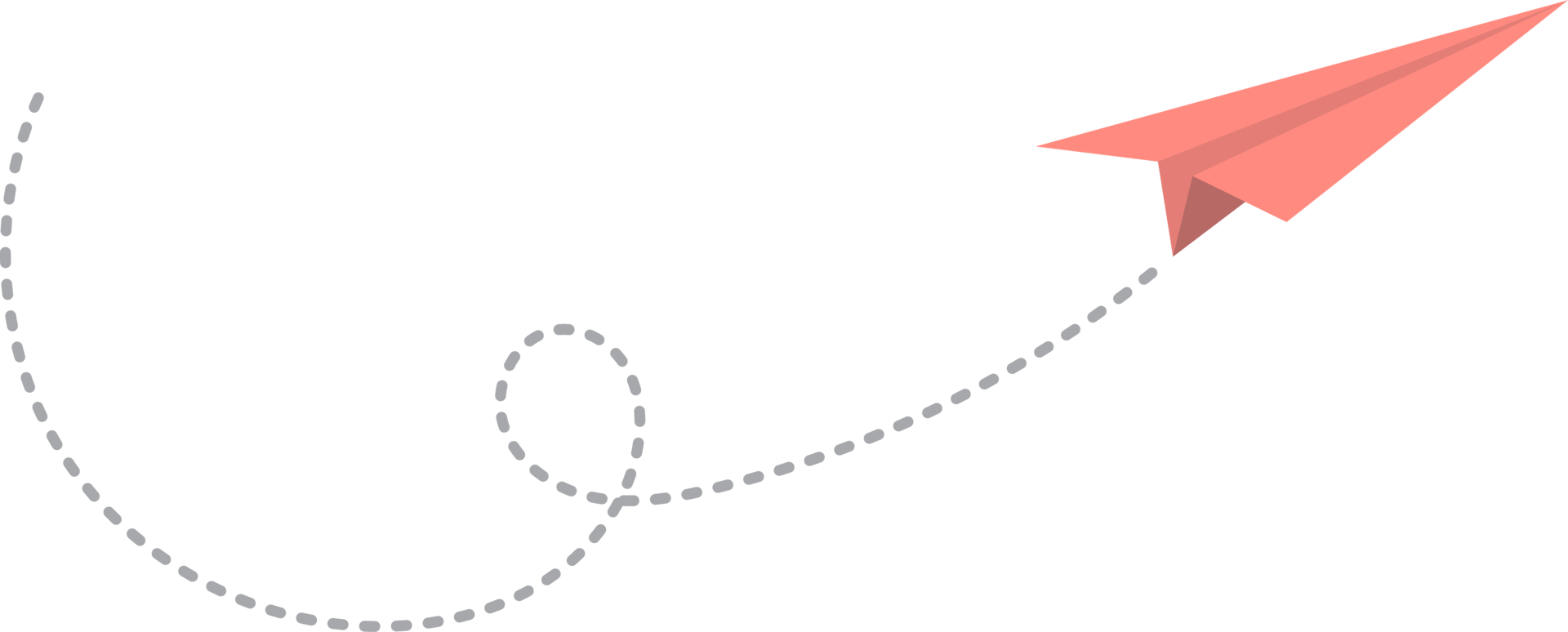 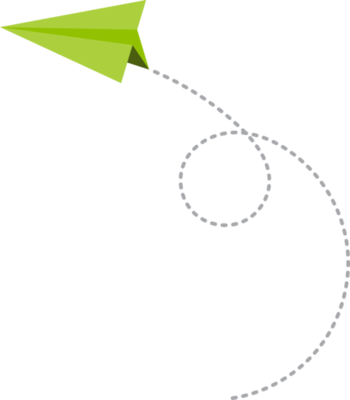 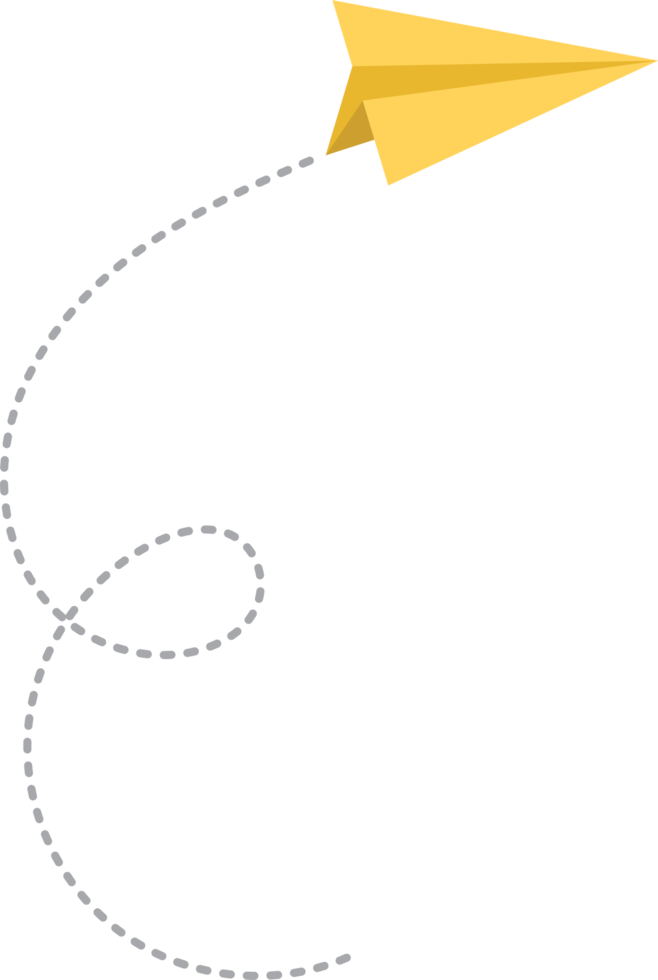 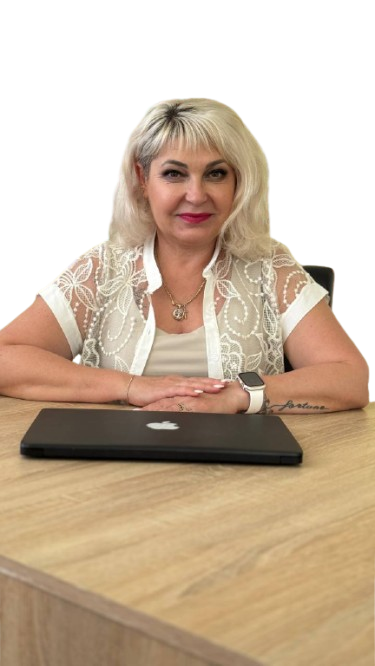 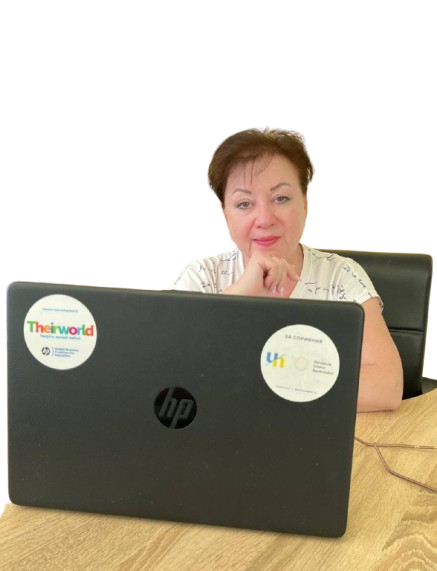 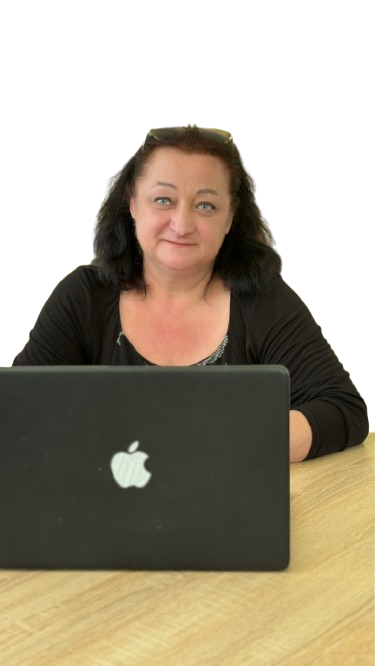 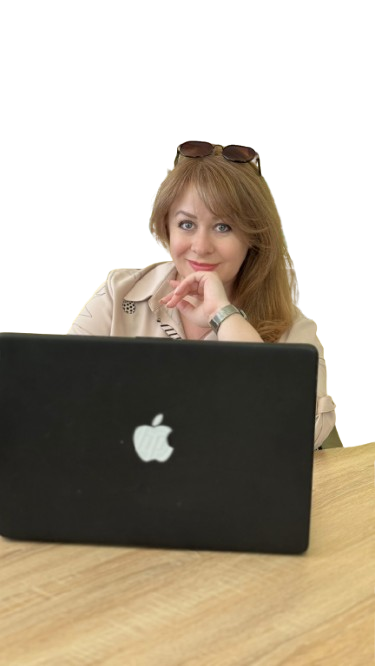 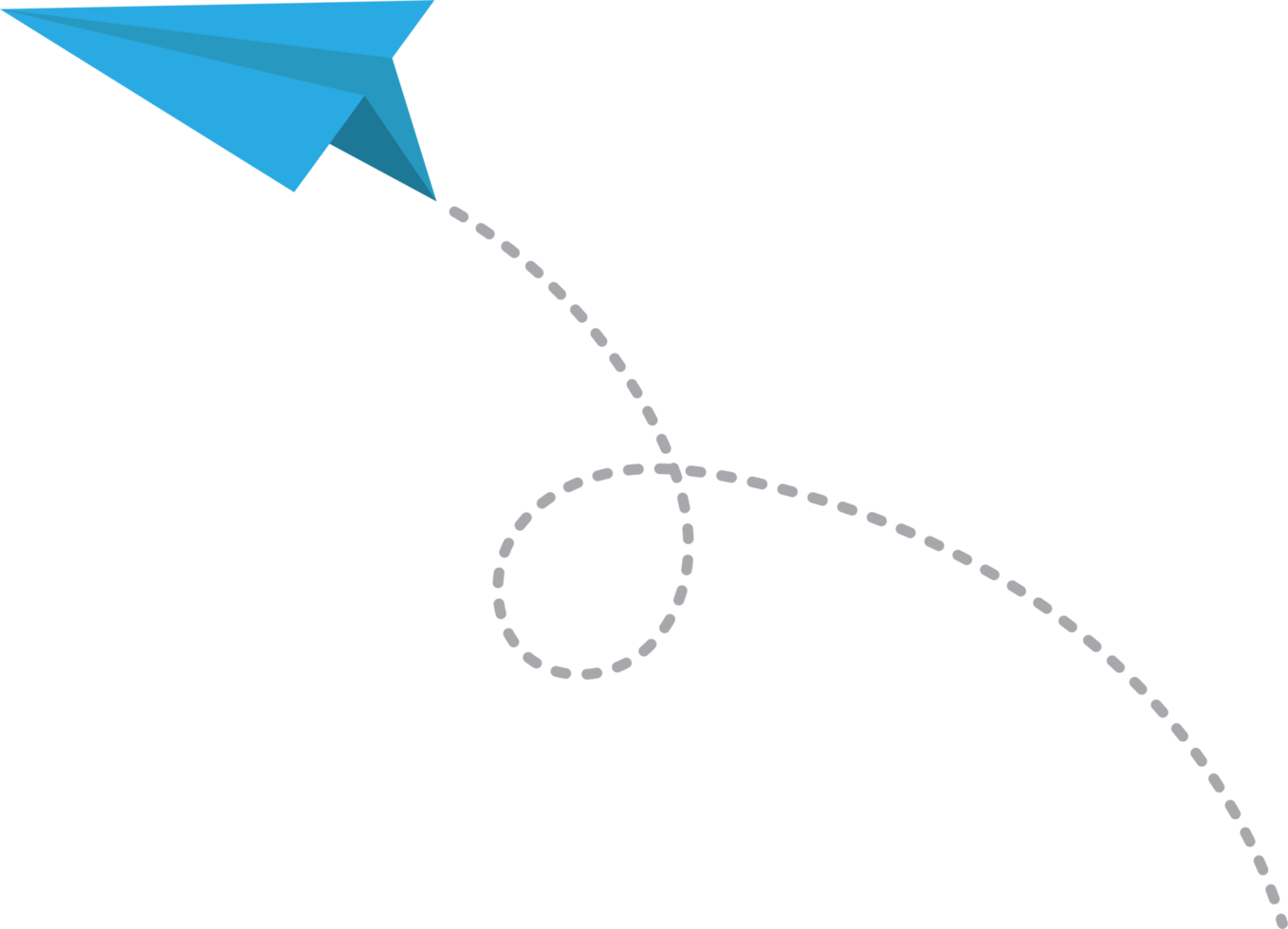 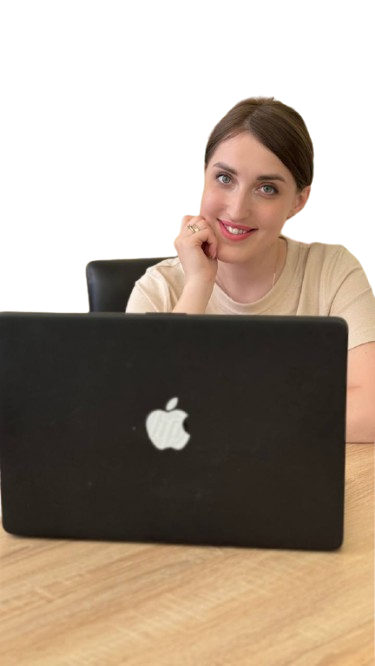 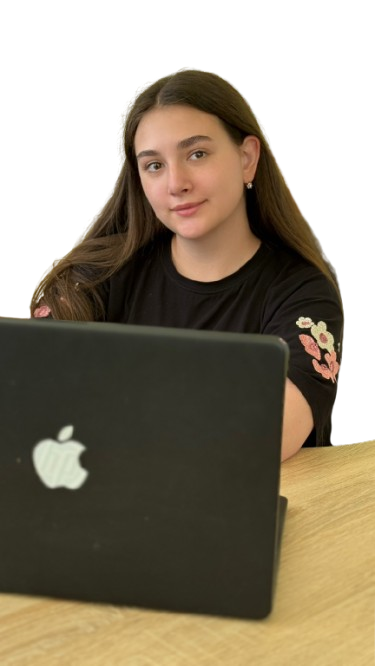 Творча група «Школа мислення»
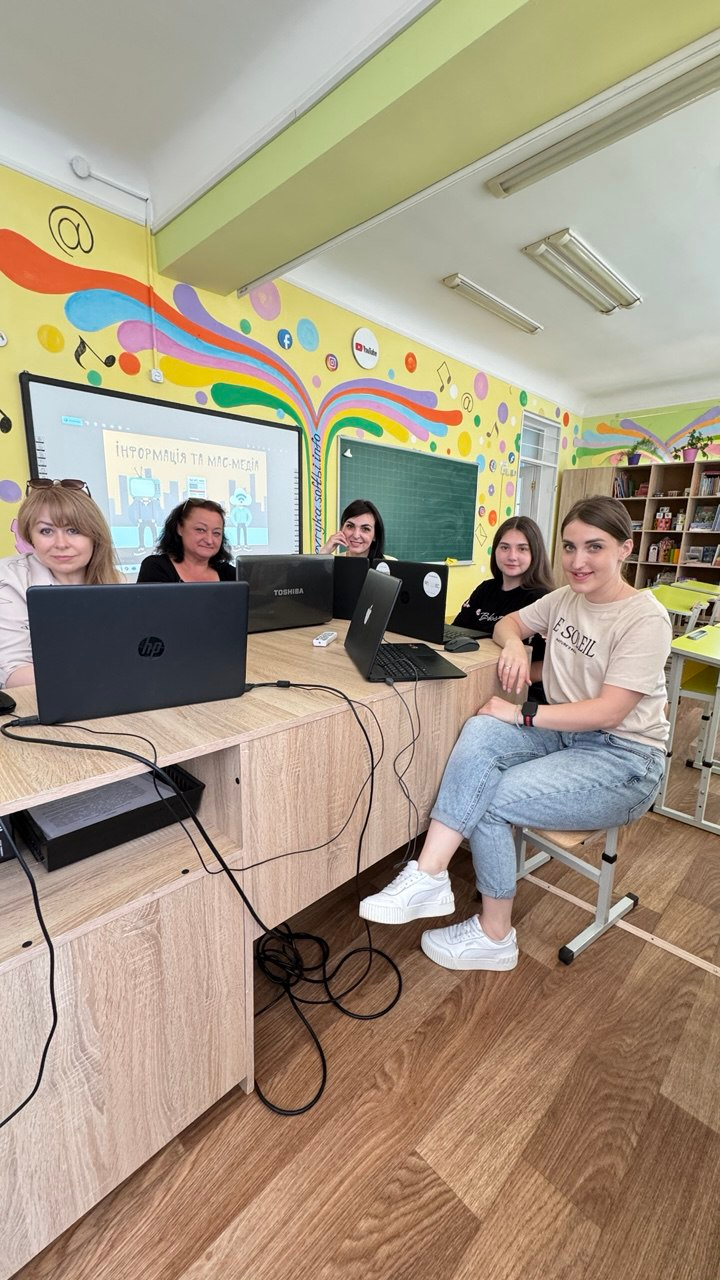 Медіаграмотність у школі: ключові компетентності, форми та методи роботи
Сучасний світ інформації потребує критичного мислення. Статистика вражає: 62% дорослих мають проблеми з аналізом медіаконтенту.
Інтеграція медіаосвіти в шкільну програму стає необхідністю. Це шлях до формування свідомого покоління.
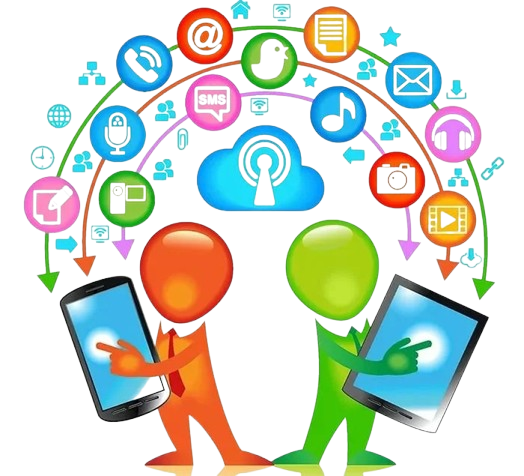 НБ
Звідки ми отримуємо інформацію?
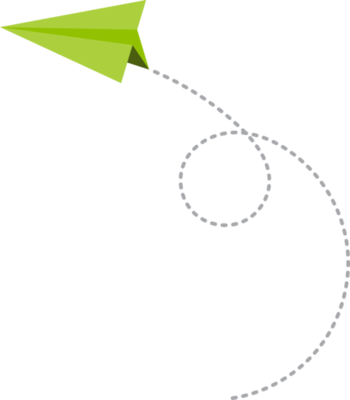 ?
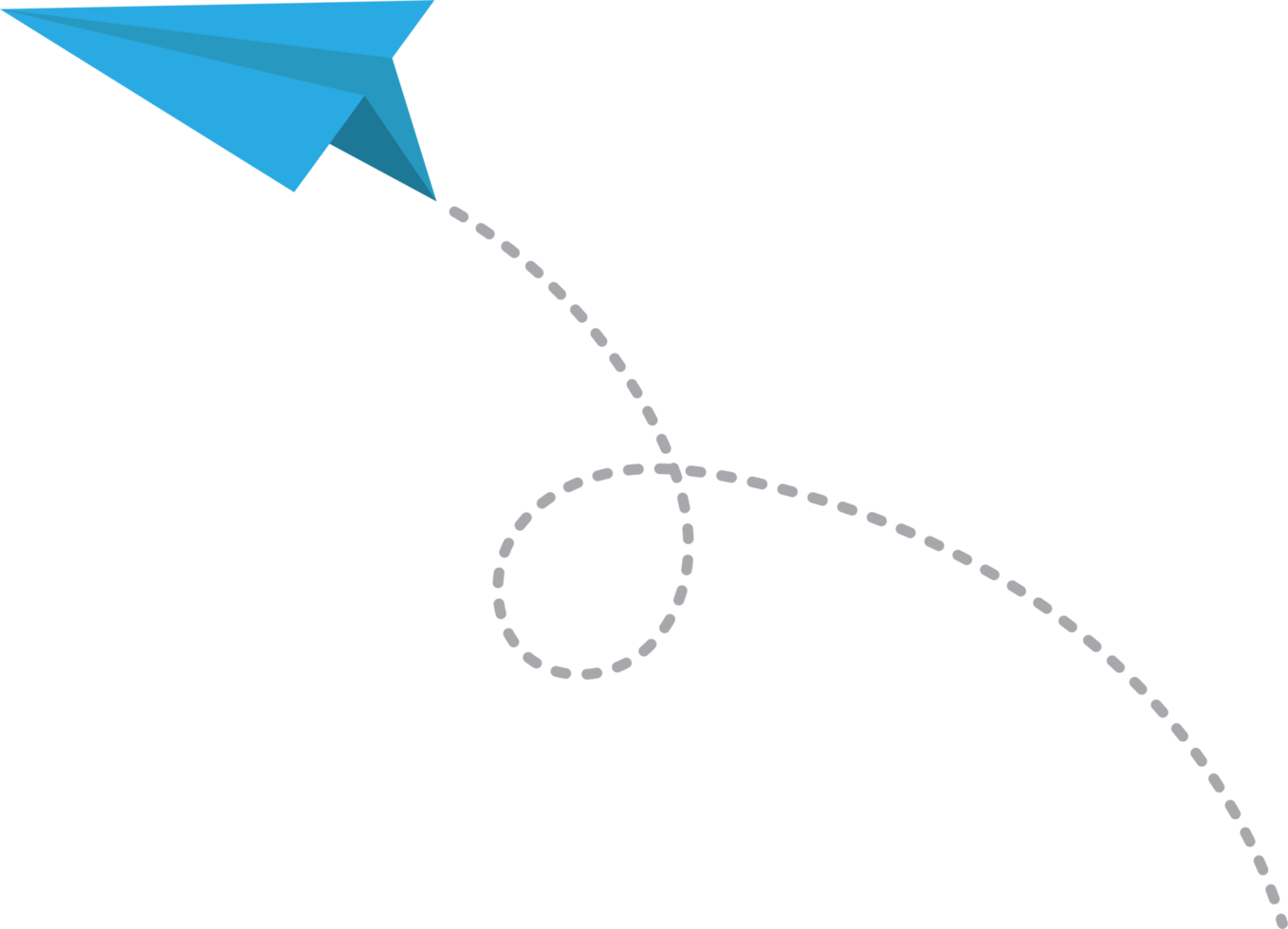 ?
?
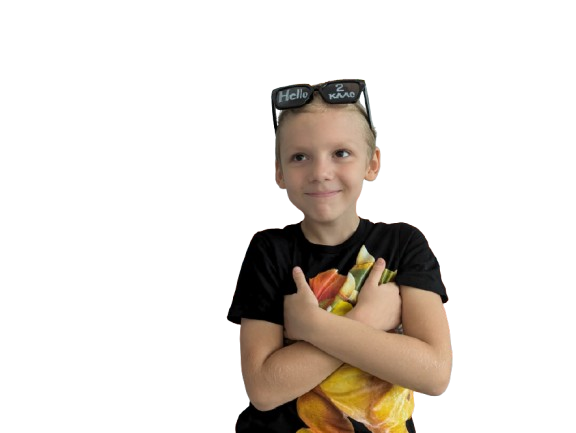 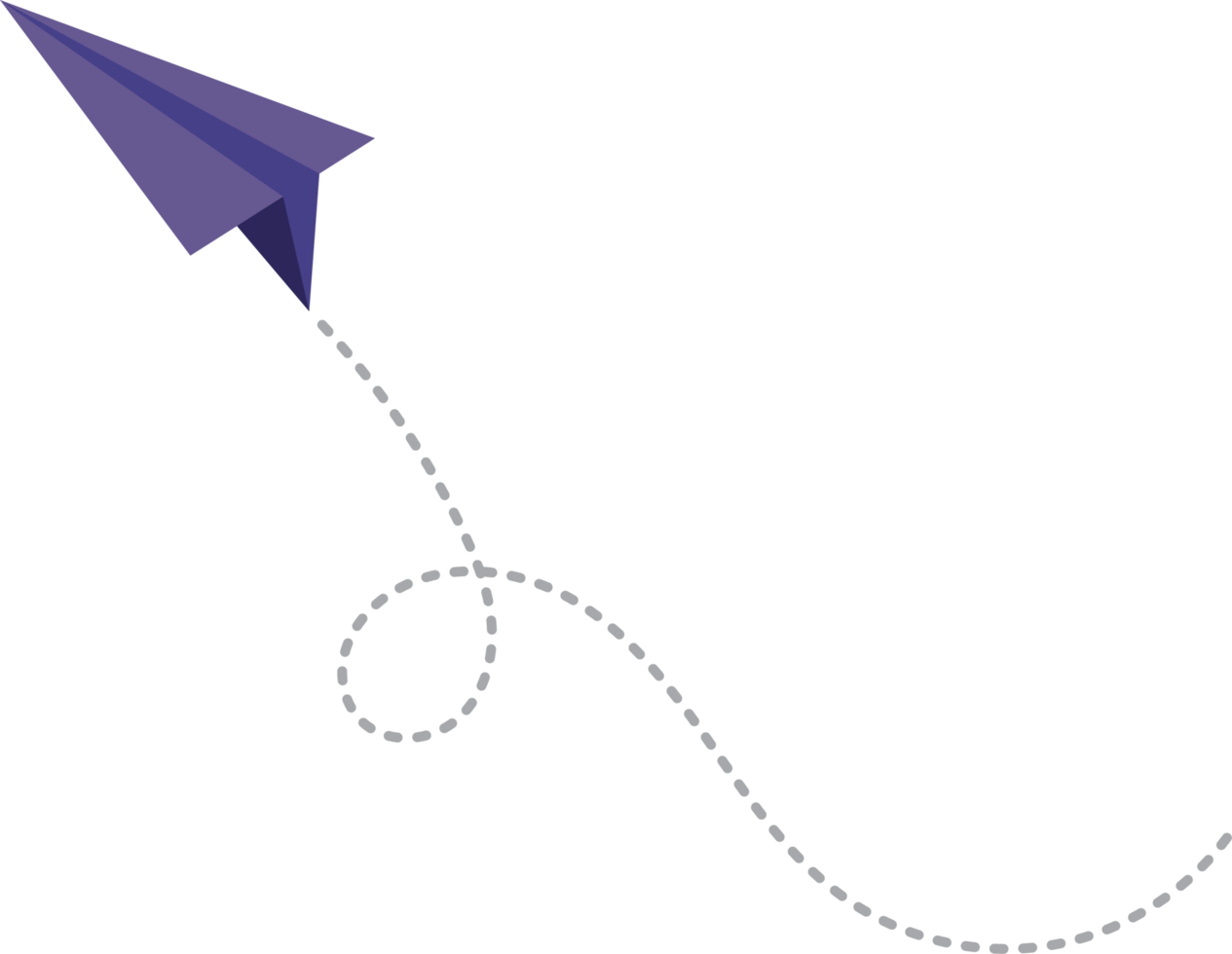 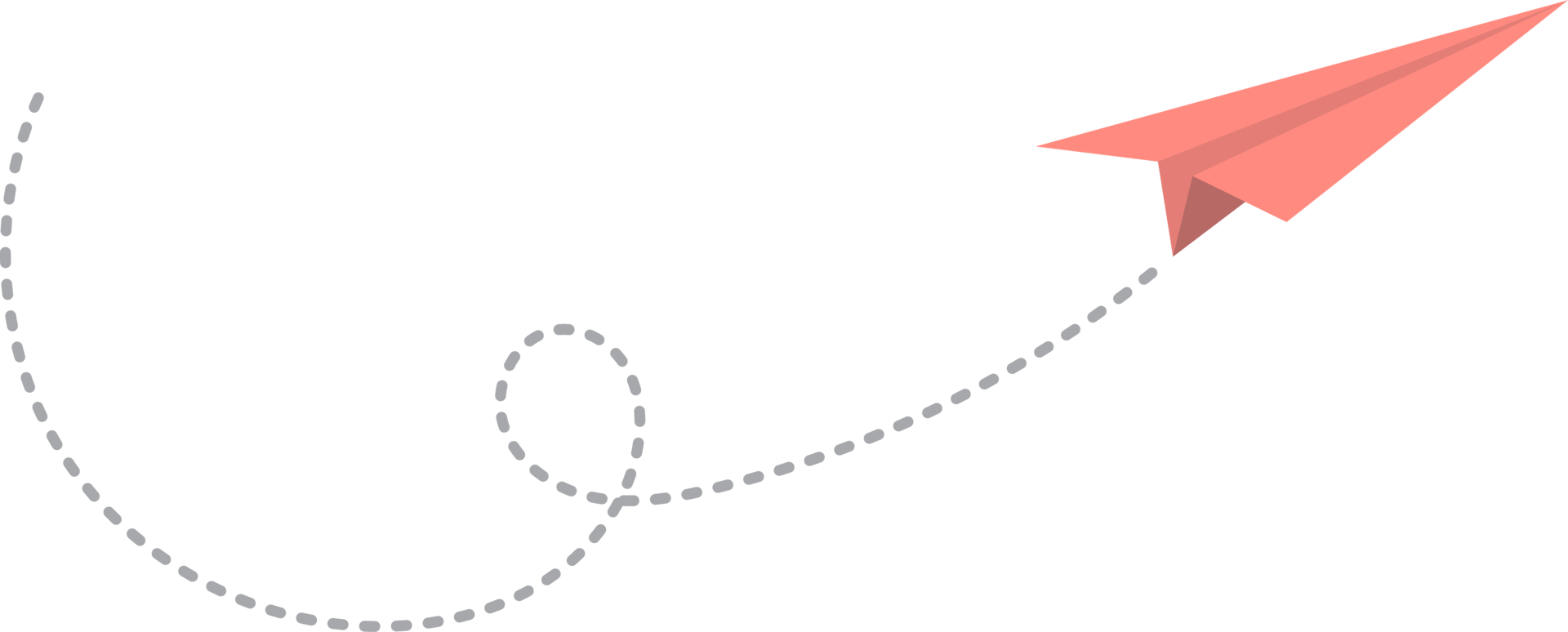 Що таке медіаграмотність?
Створення власного якісного медіаконтенту
 з розумінням етичних принципів.
Вміння аналізувати різні типи медіа та розуміти їхній вплив.
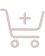 Здатність оцінювати інформаційні повідомлення та розпізнавати маніпуляції.
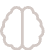 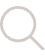 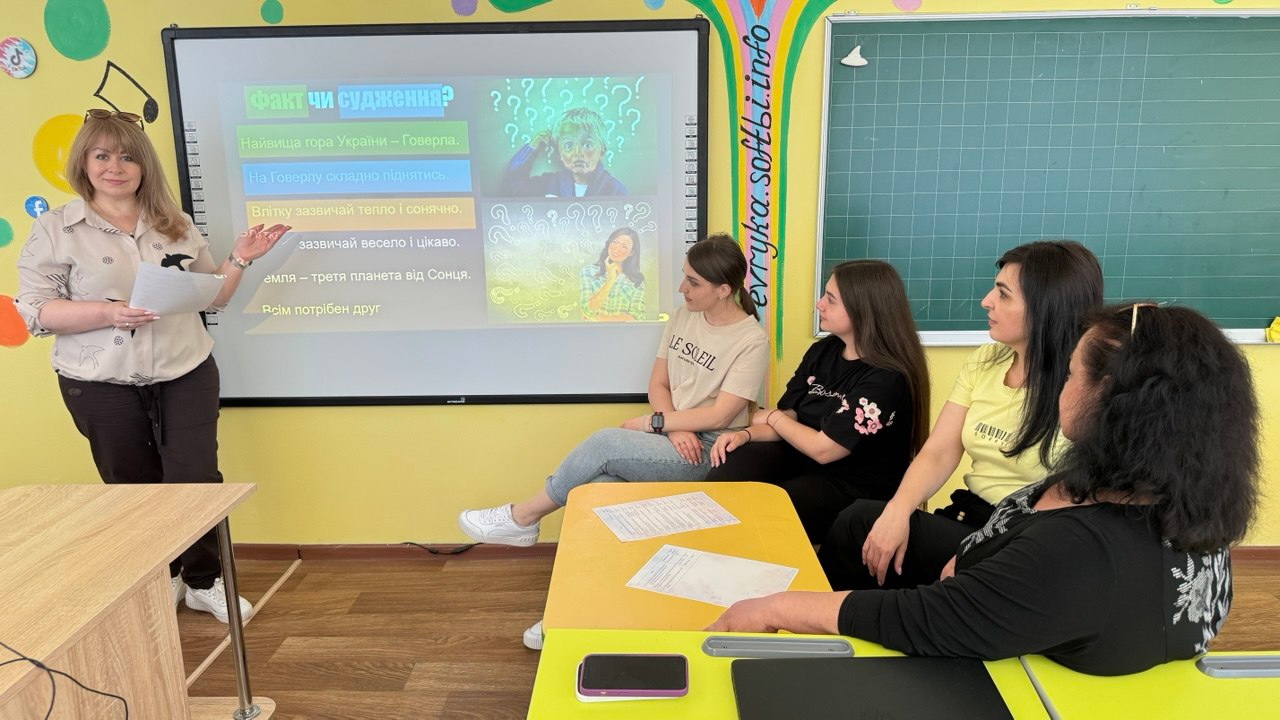 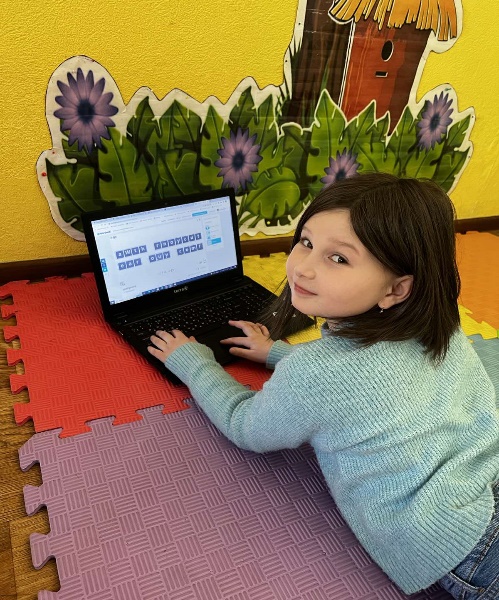 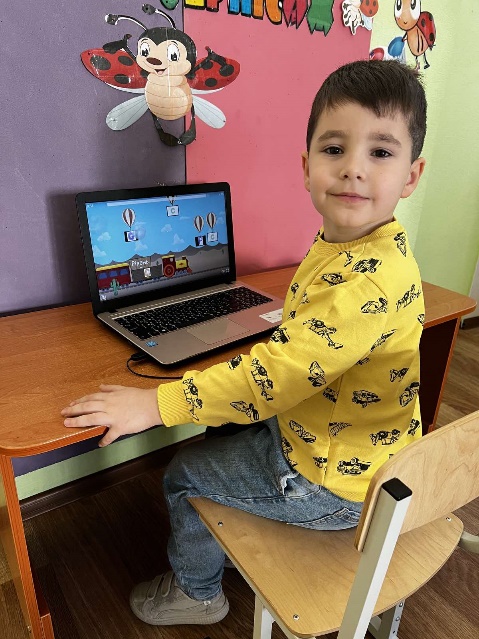 Ключові компетентності медіаграмотності
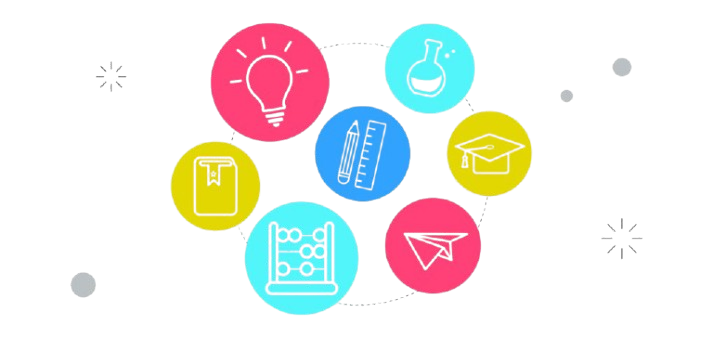 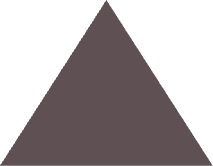 Створення
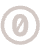 Продукування власного медіаконтенту
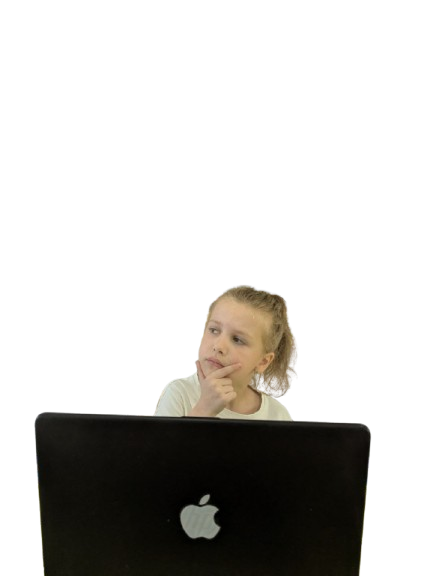 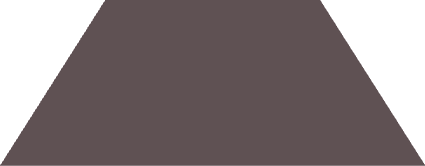 Оцінювання
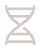 Критичний аналіз медіаповідомлень
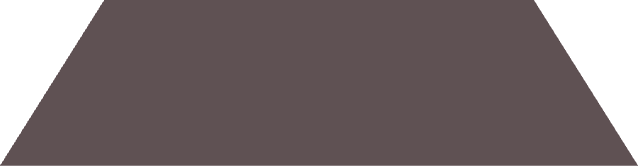 Розуміння
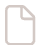 Розрізнення фактів і суджень
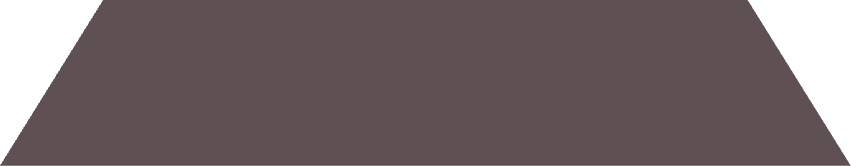 Доступ
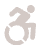 Пошук надійних джерел інформації
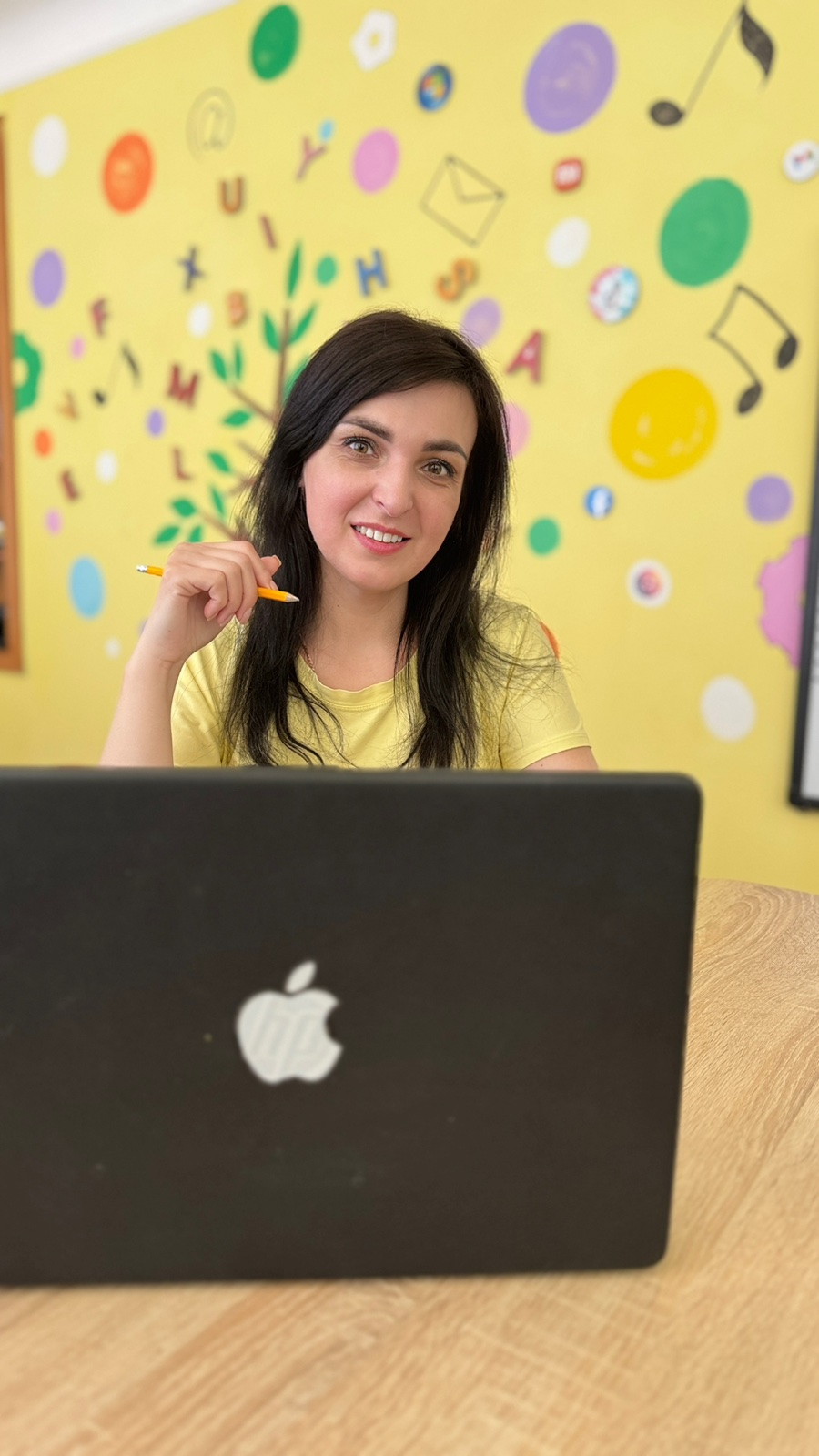 ФАКТ — це те, що можна перевірити і довести. Наприклад, фактом є те, що Земля кругла. Це можна перевірити, подивившись на фотографії Землі з космосу.
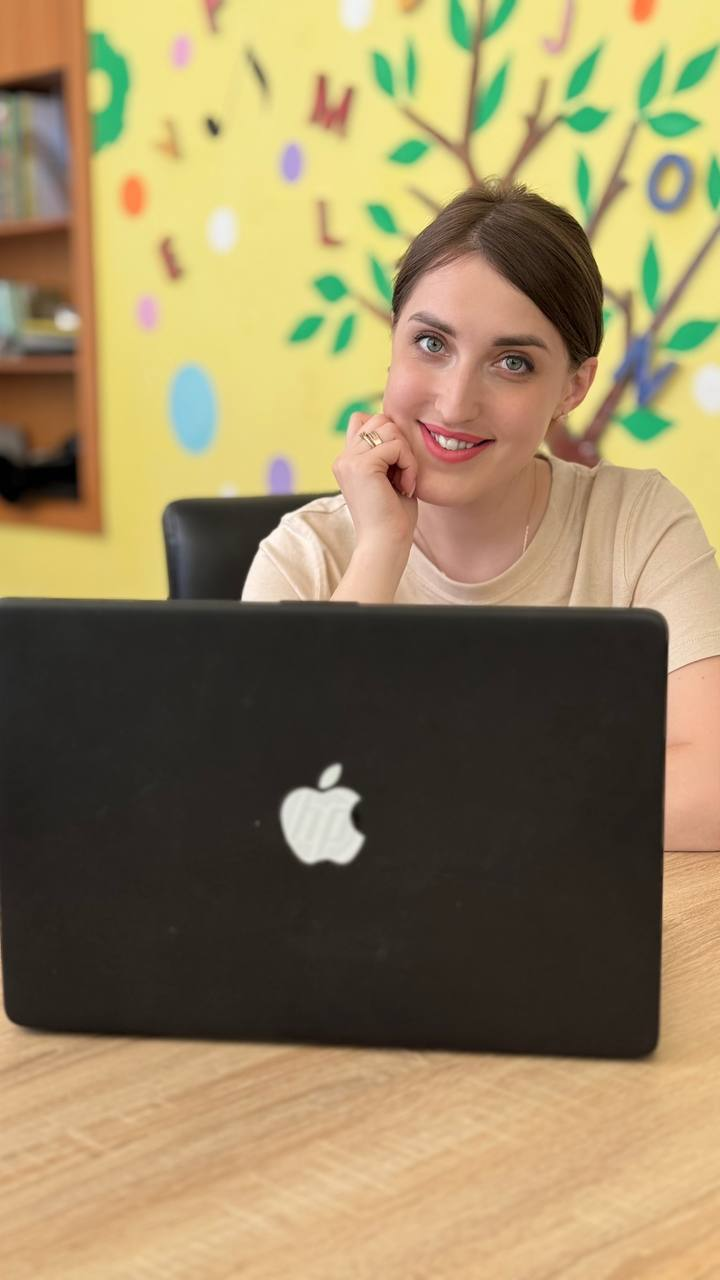 СУДЖЕННЯ — це те, що ми думаємо про щось. Наприклад, ми можемо судити, що шоколадний торт смачний. Це наше судження, і воно може бути різним у різних людей.
?
Факт чи судження?
?
?
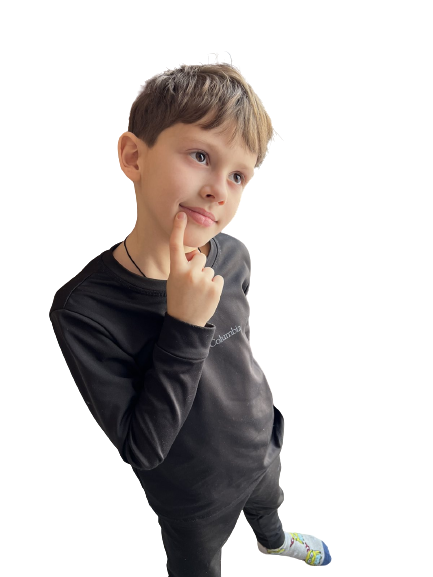 Найвища гора України – Говерла.

 На Говерлу складно піднятись.

 Влітку зазвичай тепло і сонячно.

 Влітку зазвичай весело і цікаво. 

Земля – третя планета від Сонця.

 Всім потрібен друг
Чому медіаграмотність важлива для школярів?
Підготовка
Розвиток
Усвідомлення
Захист
Зміцнення критичного мислення та аналітичних навичок
Розвиток свідомого 
споживання медіаконтенту
Адаптація до життя в інформаційному суспільстві
Формування імунітету проти маніпуляцій та дезінформації
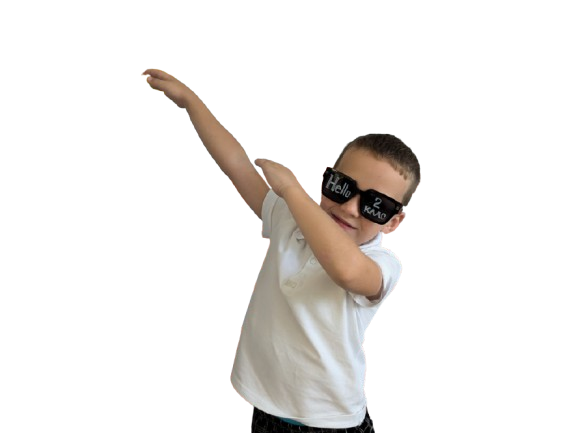 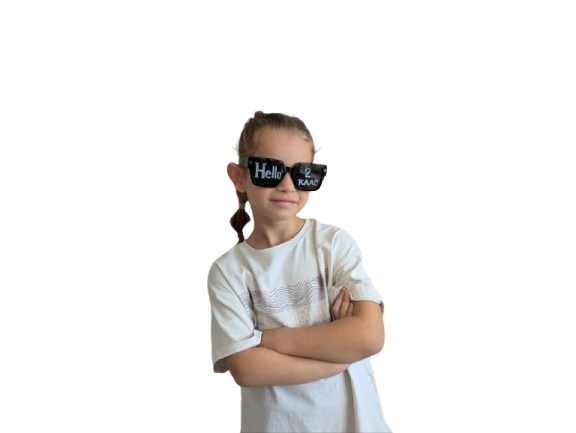 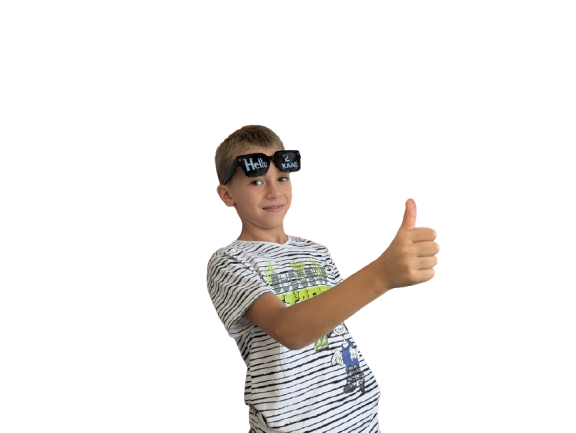 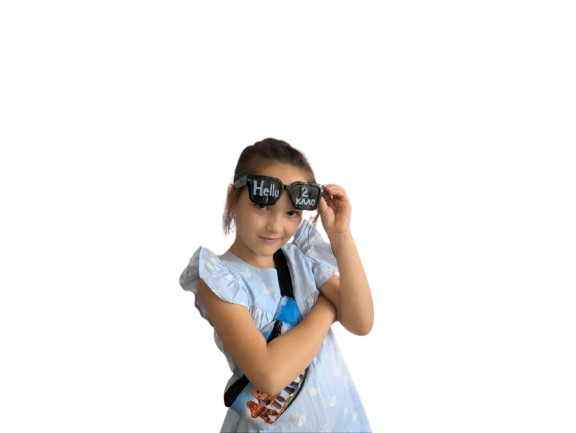 Інтеграція медіаграмотності у початкову школу
Перевірка джерел
Аналіз повідомлень
Навчання розпізнавати
 основний зміст і мету
Розвиток вміння оцінювати
 надійність інформації
Створення проєктів
Розробка власних медіапродуктів
 під керівництвом
Пошук інформації
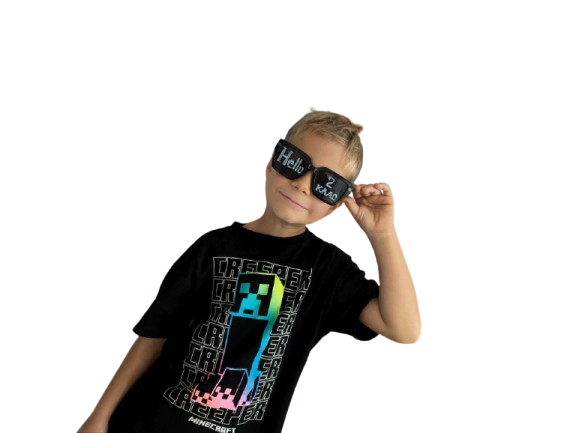 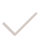 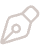 Формування базових 
навичок роботи з джерелами
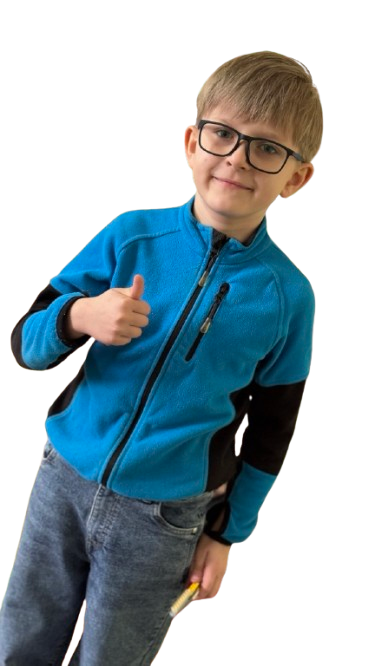 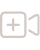 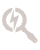 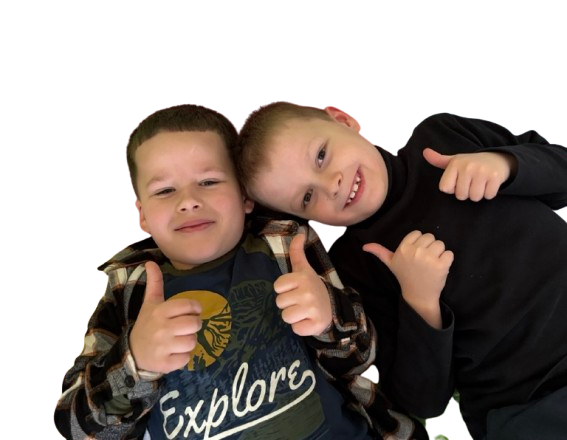 Методи навчання медіаграмотності
Інтерактивні методи
Аналітичні методи
Практичні методи
Рольові медіаігри
Створення відео та подкастів
Декодування медіатекстів
Дебати щодо медіаконтенту
Розробка соціальних кампаній
Виявлення маніпуляцій
Оцінка достовірності джерел
Симуляції медіапроцесів
Ведення шкільних медіа
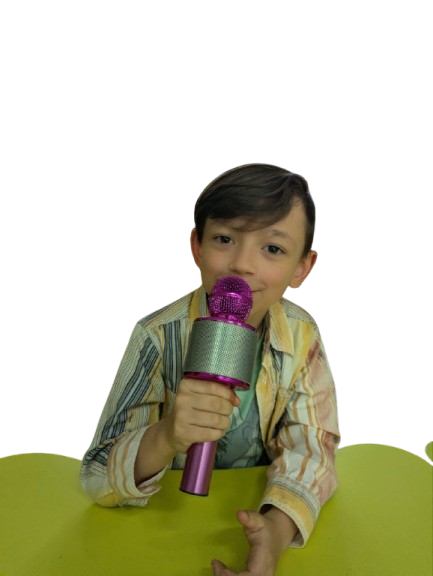 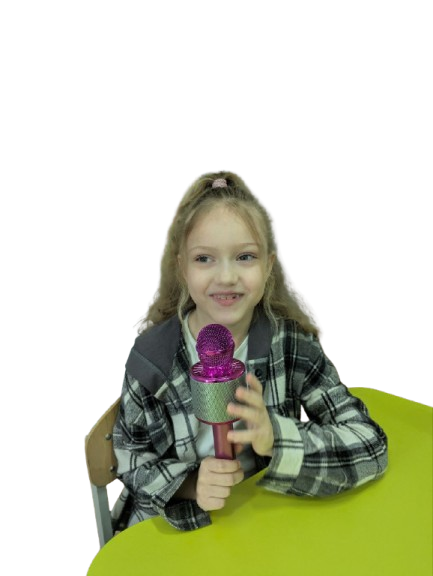 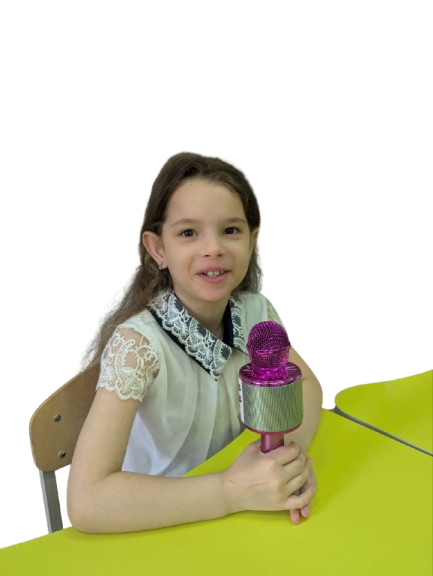 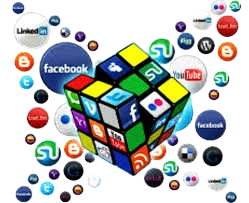 Форми роботи з розвитку медіаграмотності
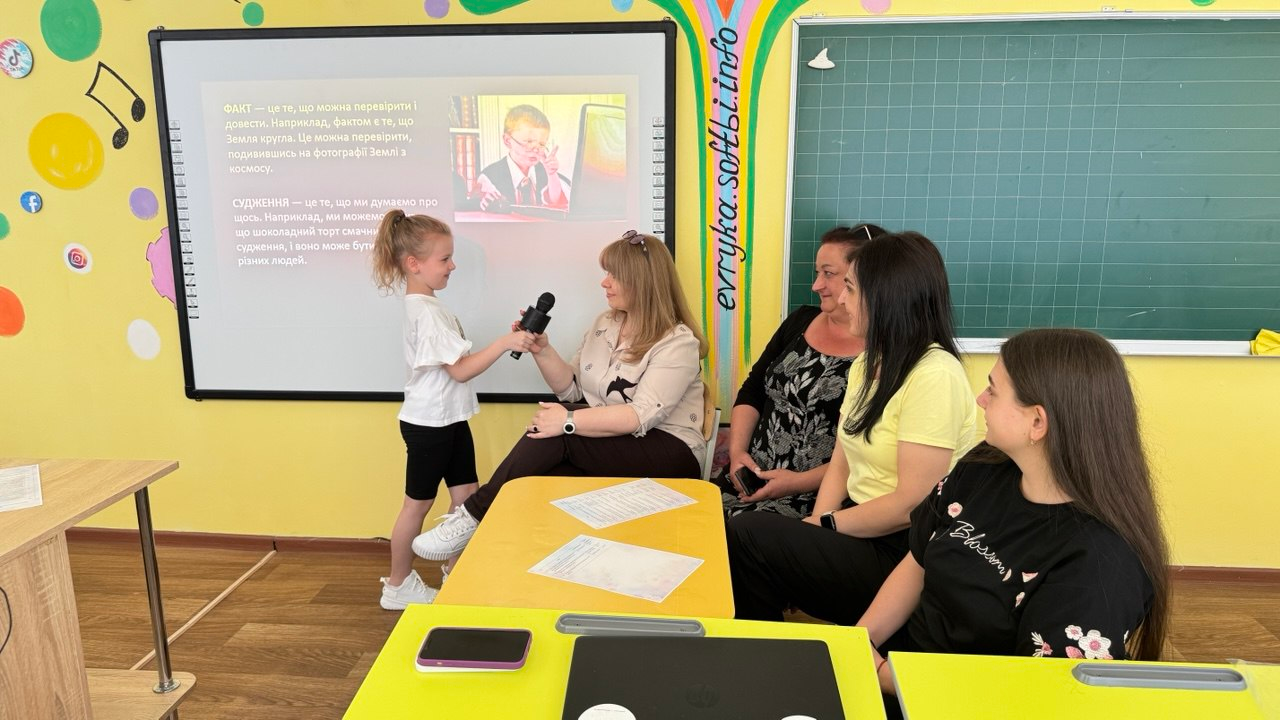 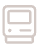 Тематичні уроки
Інтеграція елементів медіаосвіти у предмети.
 Аналіз медіатекстів на уроках.
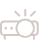 Міжпредметні проєкти
Дослідження тем із різних дисциплін. 
Створення комплексних медіапродуктів.
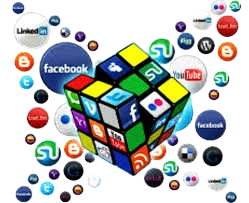 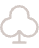 Гуртки та факультативи
Поглиблене вивчення медіа.
 Розвиток спеціалізованих навичок.
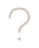 Медіаквести та конкурси
Змагання з пошуку та аналізу інформації.
 Презентація власних проєктів.
Практичні інструменти для вчителя
Розвиток критичного мислення через медіаігри та симуляції.
Техніки перевірки інформації та розпізнавання маніпуляцій.
Методики створення шкільних газет, каналів і подкастів.
Інтерактивні вправи для розбору актуальних новин.
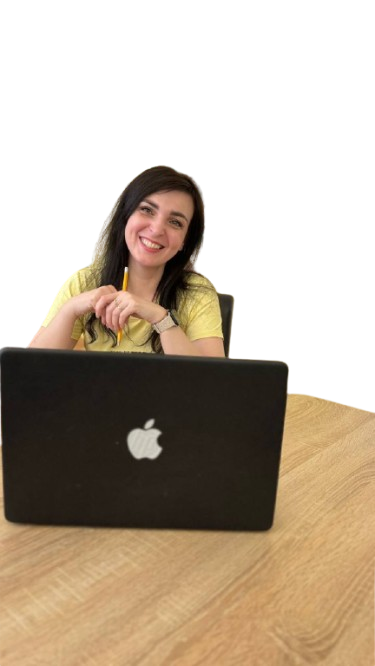 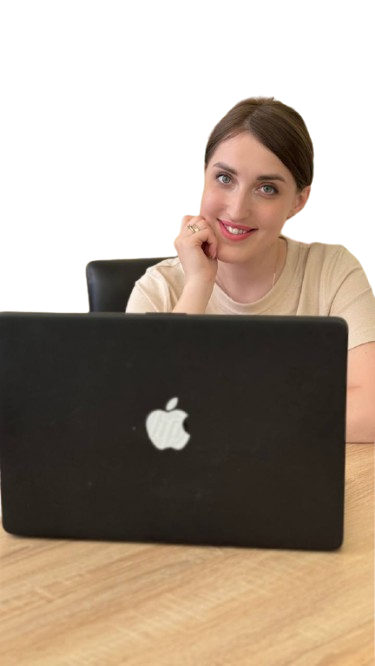 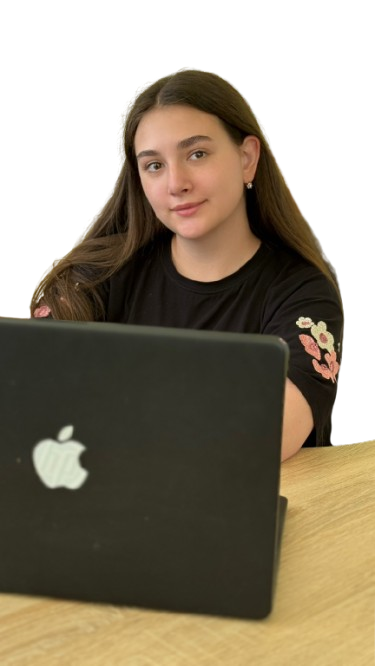 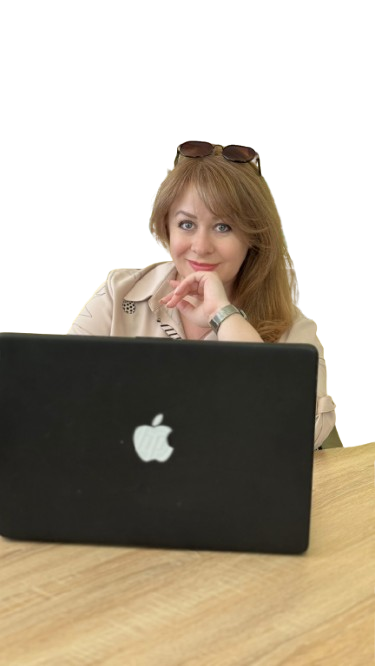 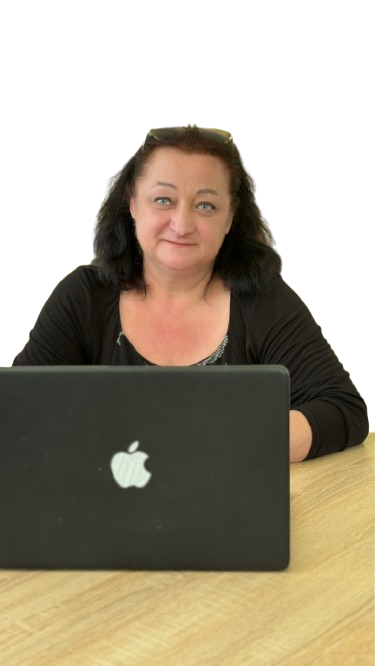 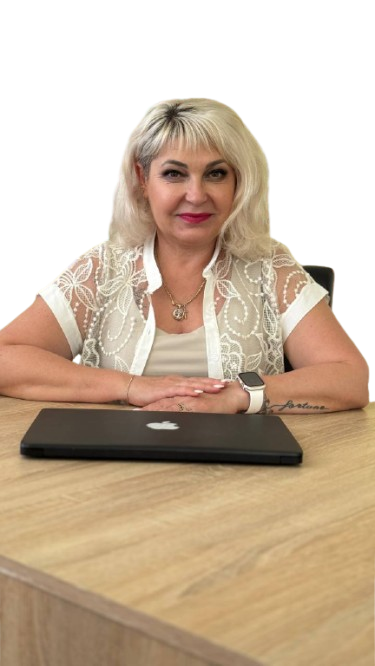 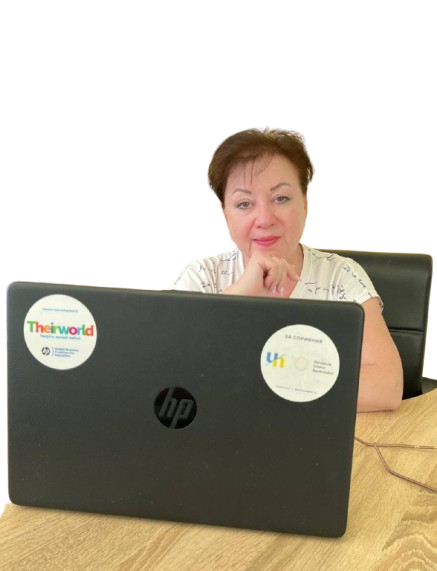 Оцінювання медіаграмотності учнів
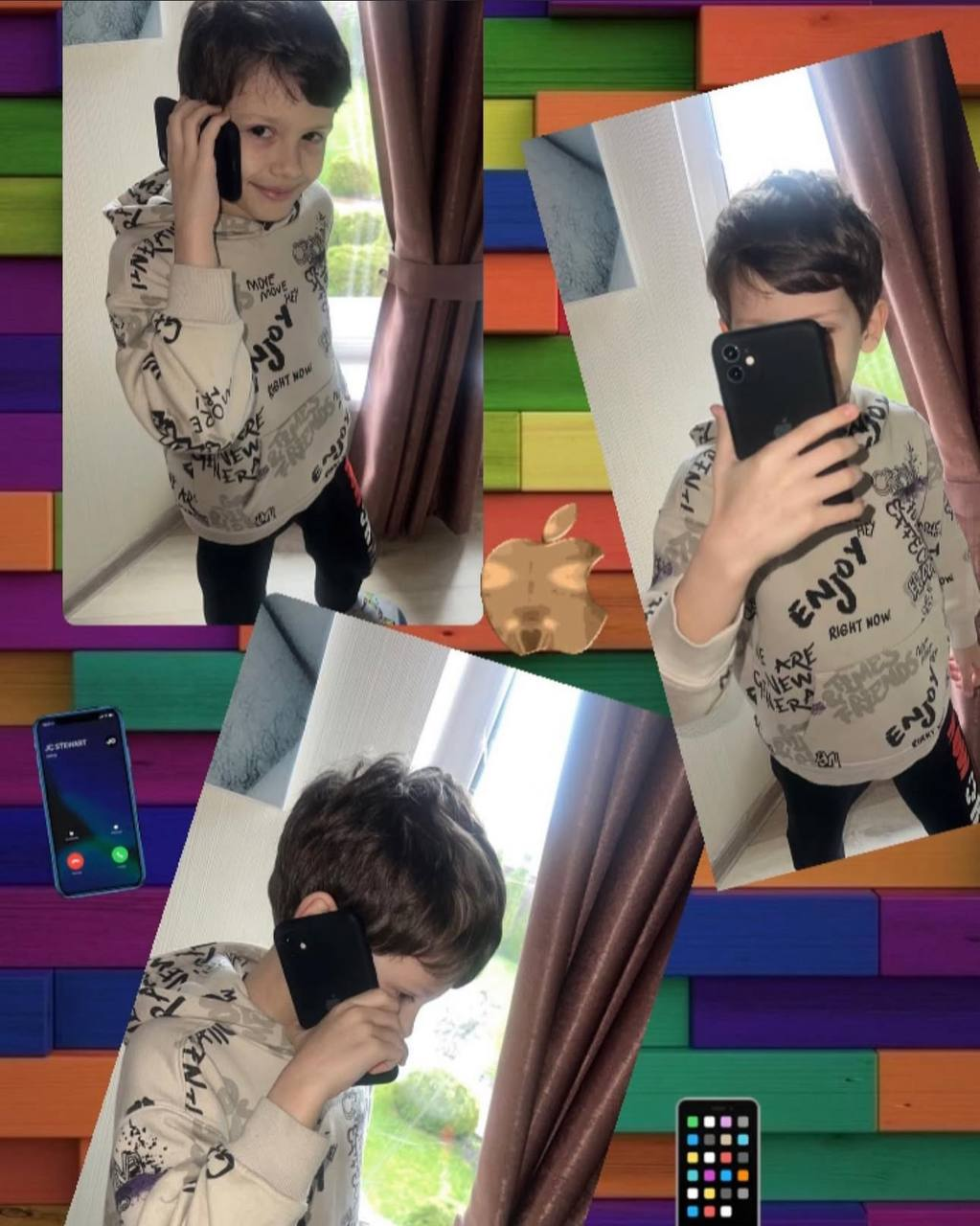 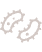 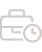 Критерії компетентностей
Портфоліо проєктів
Вимірювання рівня сформованих навичок за стандартами медіаосвіти.
Збірка учнівських медіапродуктів з рефлексією та самоаналізом.
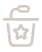 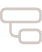 Практичні завдання
Самооцінювання
Аналіз медіаконтенту різної 
складності відповідно до віку.
Розвиток навичок рефлексії власного медіаспоживання.
Перспективи розвитку медіаосвіти в школі
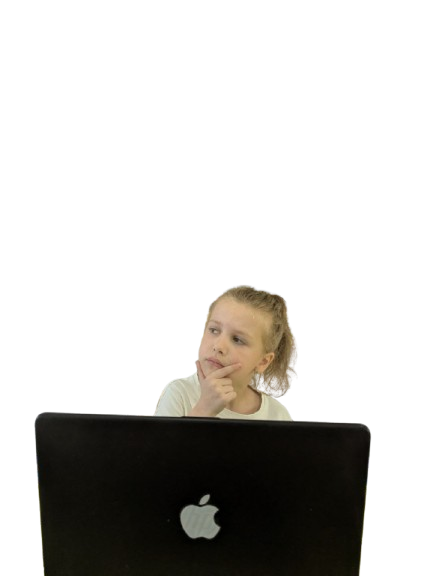 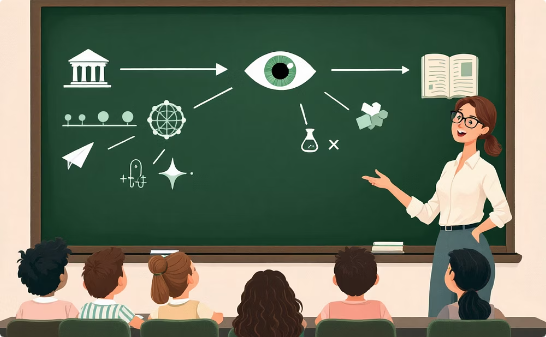 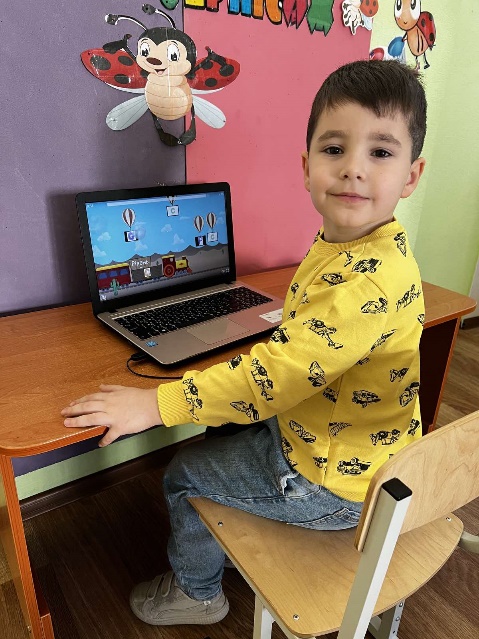 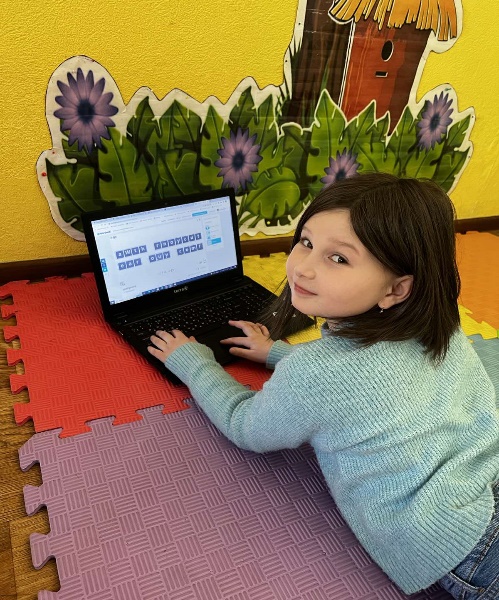 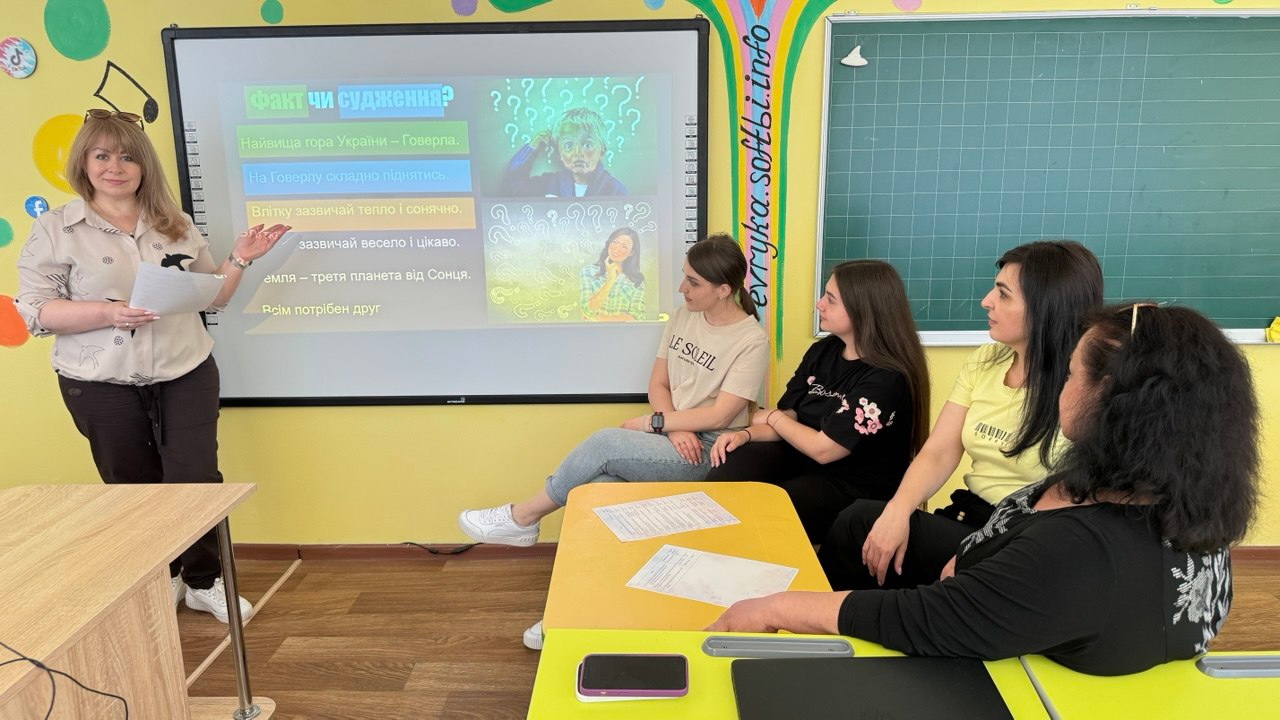 Підготовка вчителів
Інтеграція в предмети
Шкільні медіацентри
Розвиток компетентностей
 педагогів у сфері медіаосвіти.
Створення спеціалізованих просторів для розвитку медіанавичок.
Впровадження елементів медіаграмотності у всі навчальні дисципліни.
Медійна та інформаційна грамотність не набувається одномоментно. Це постійний та динамічний досвід і процес.
Працювати у цьому напрямі ми повинні щодня.
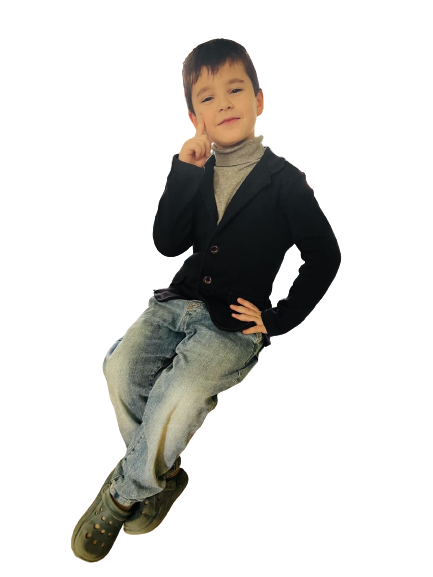 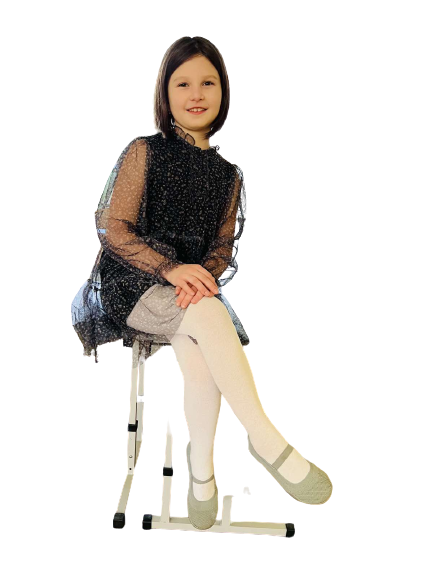 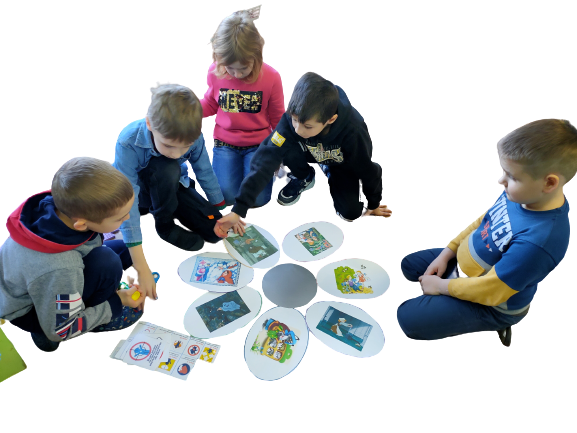 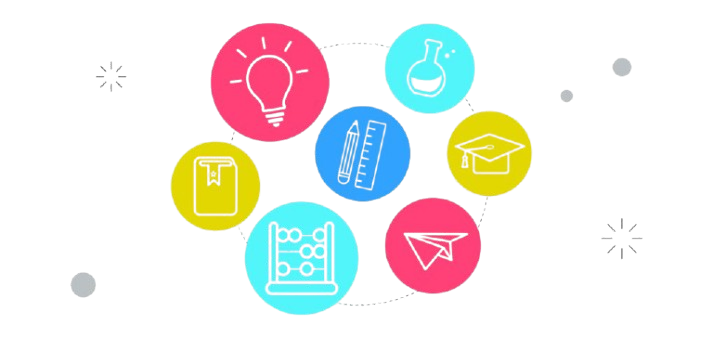 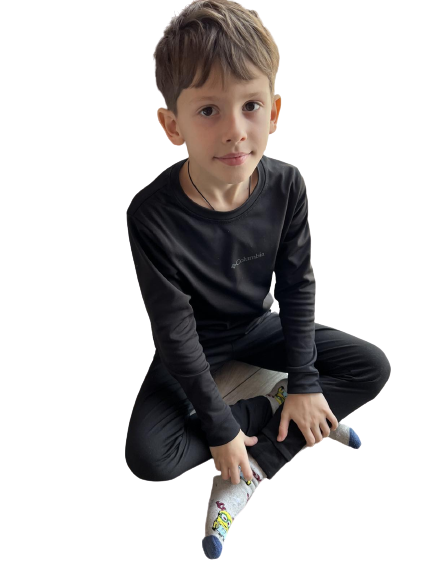 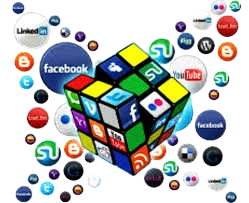 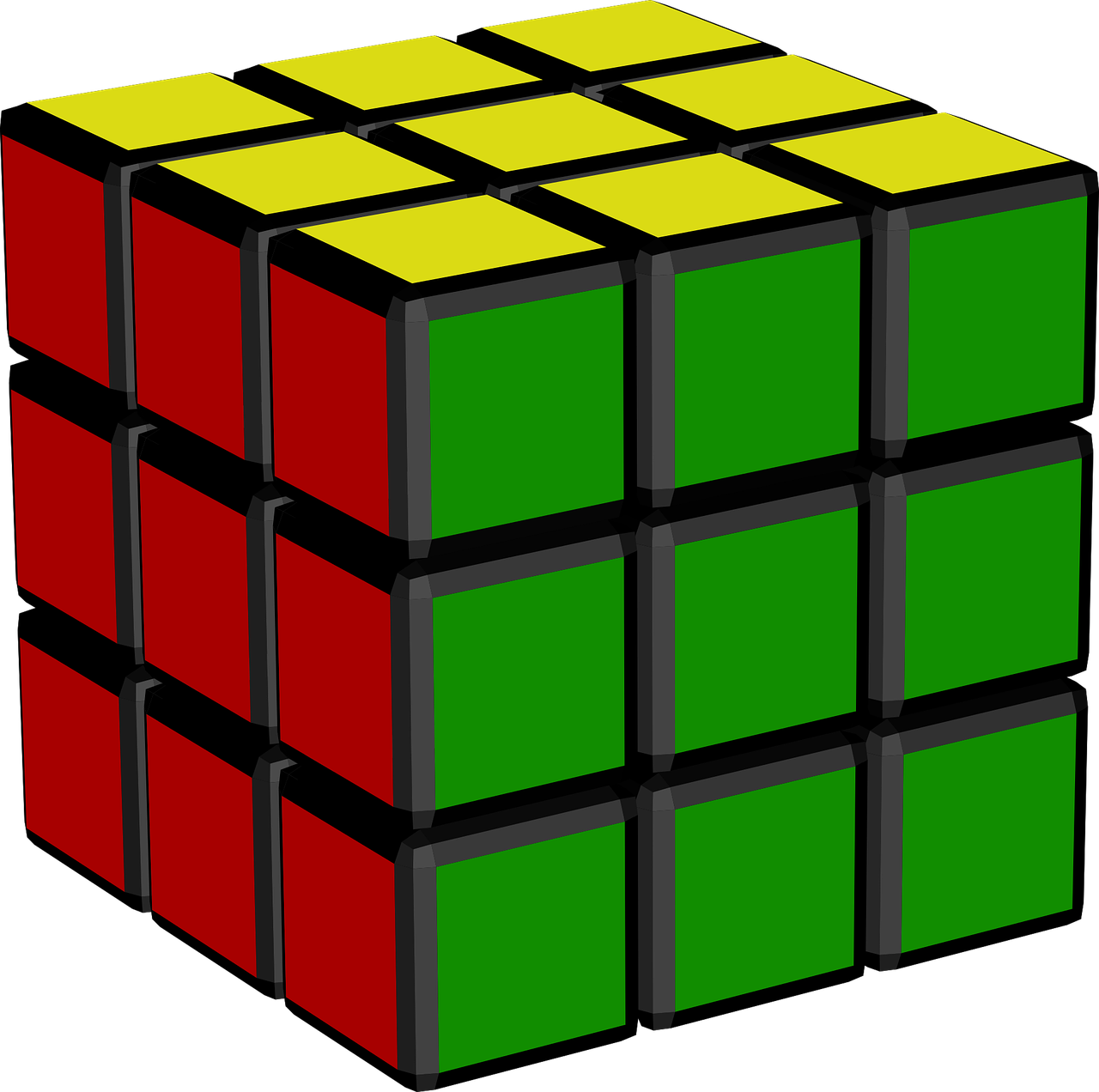 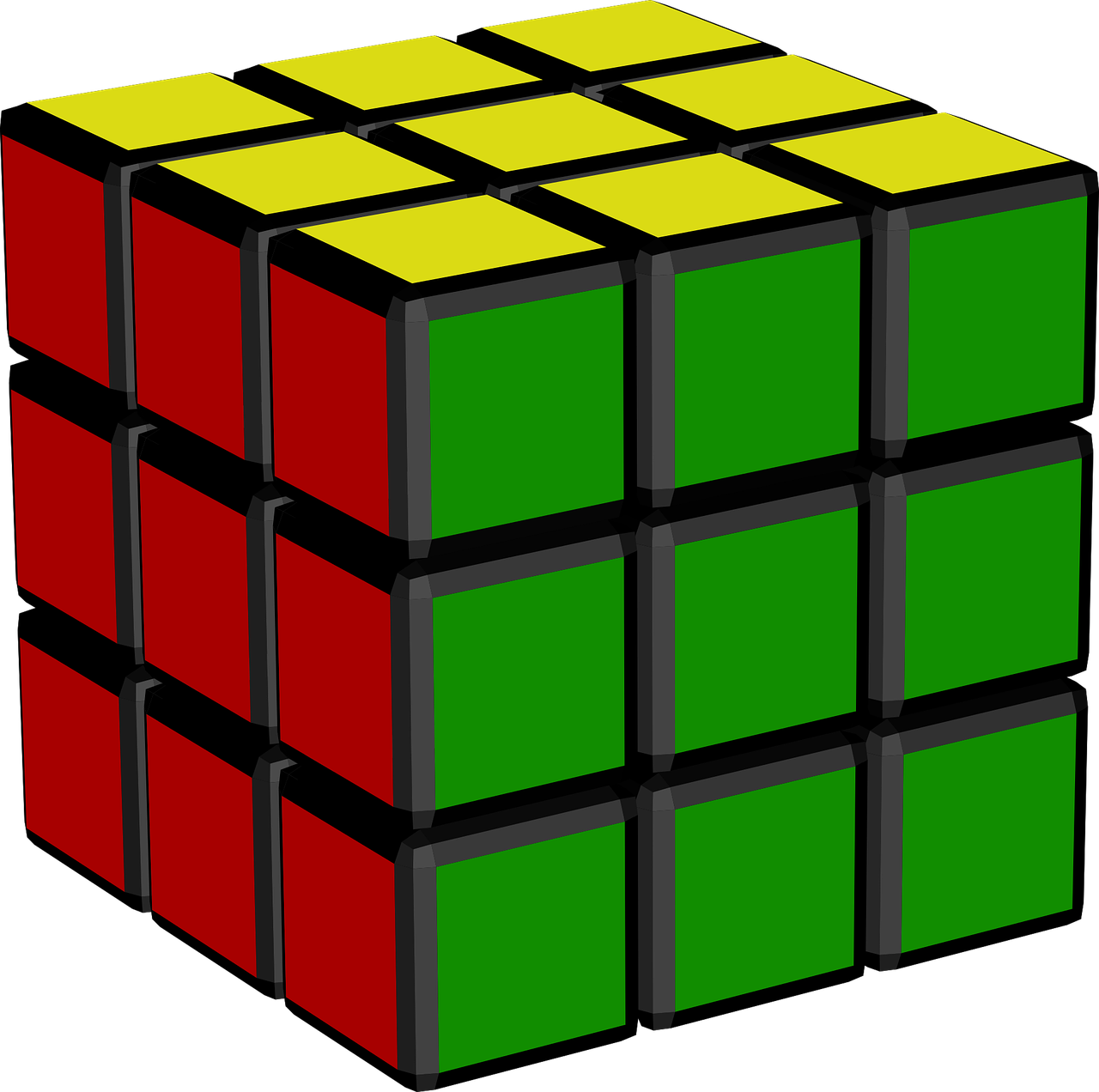 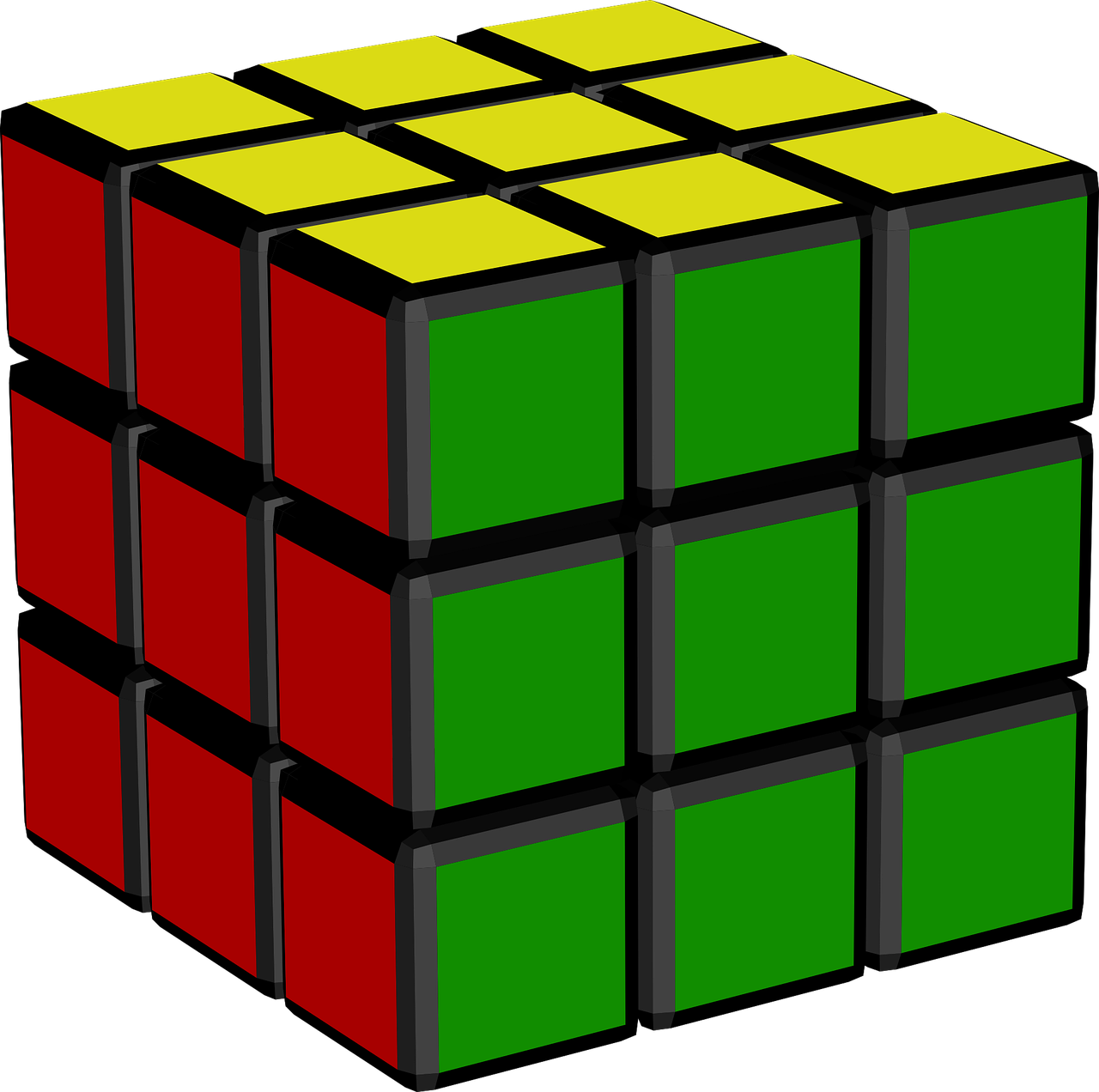 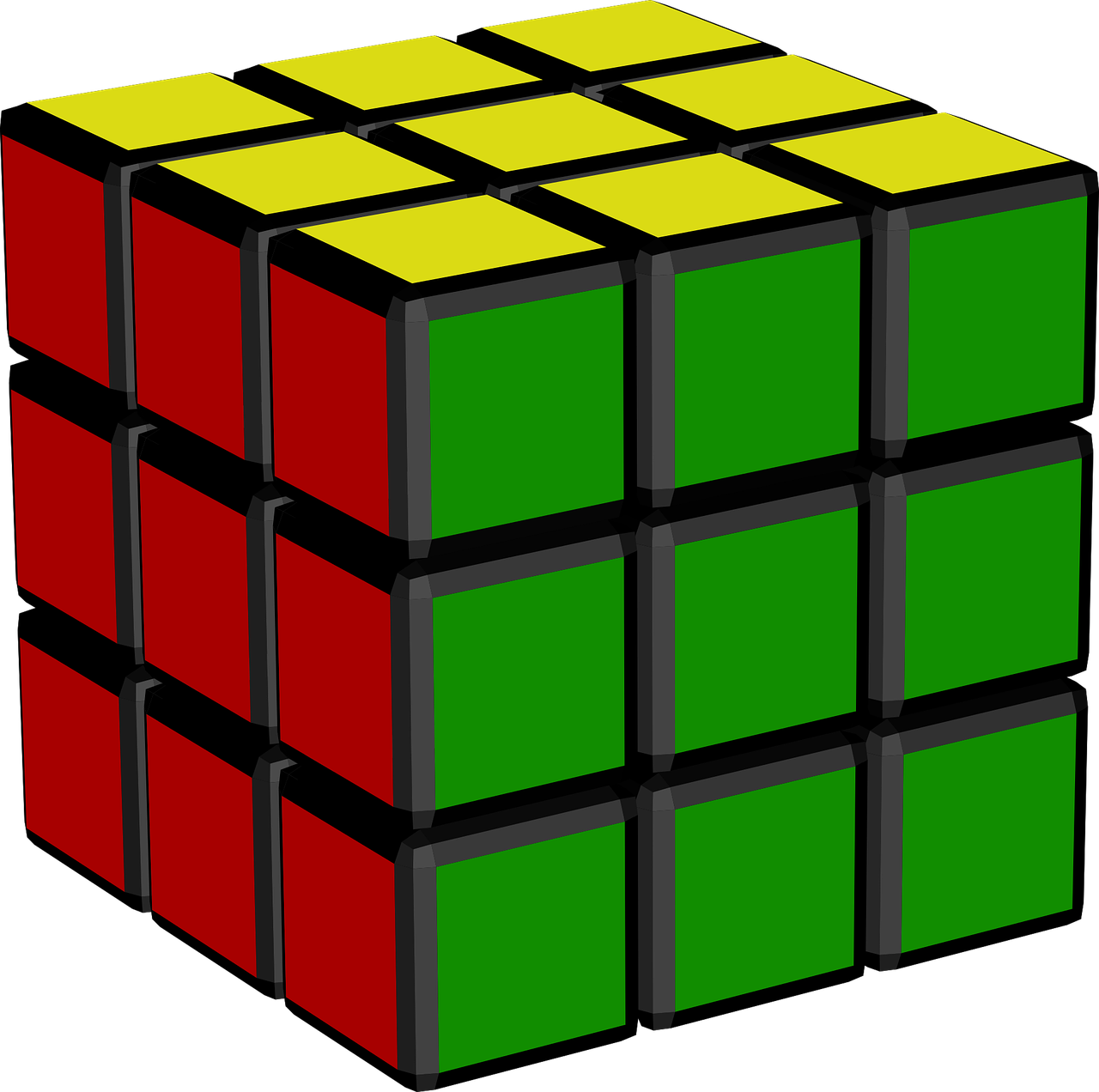 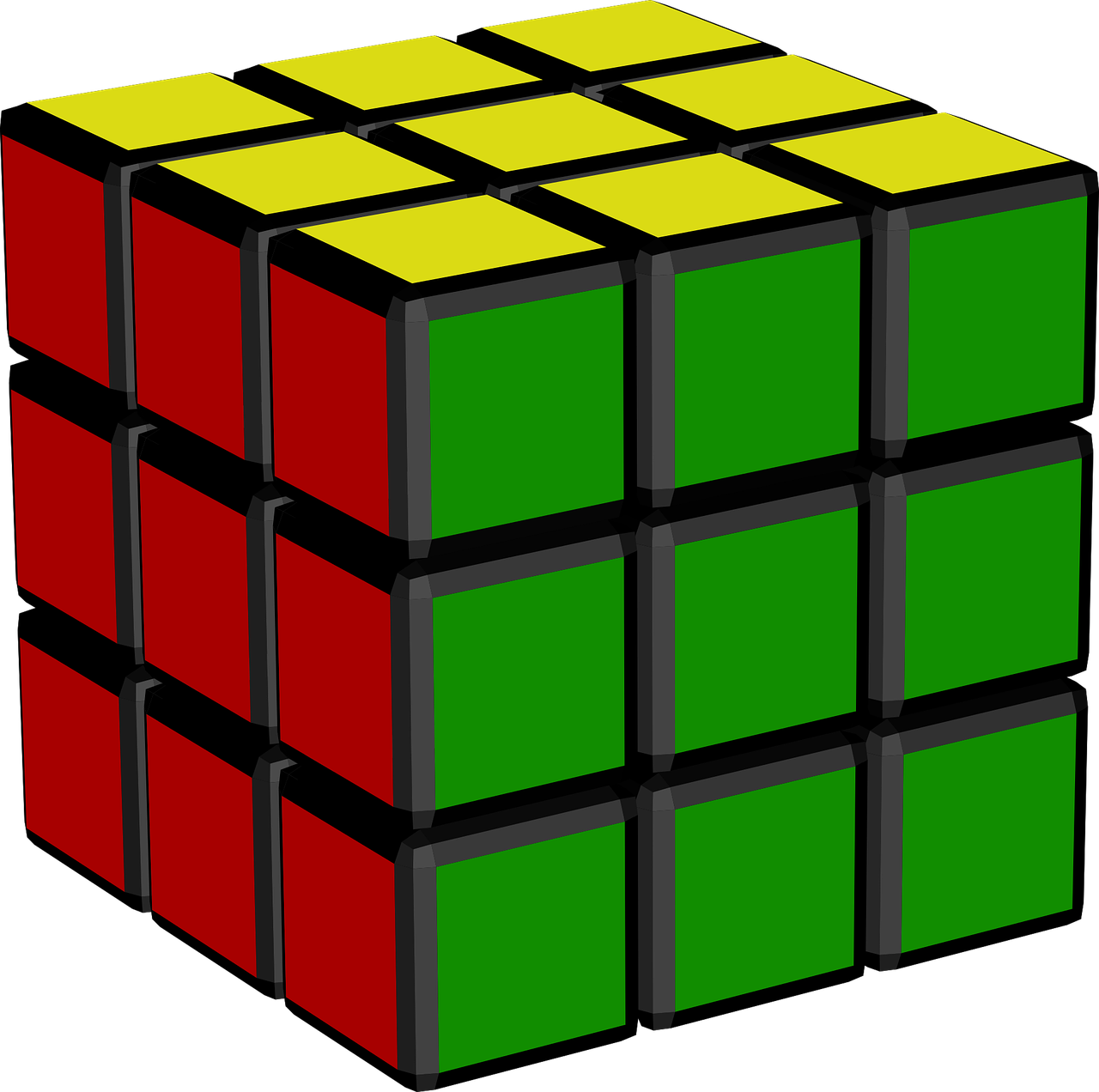 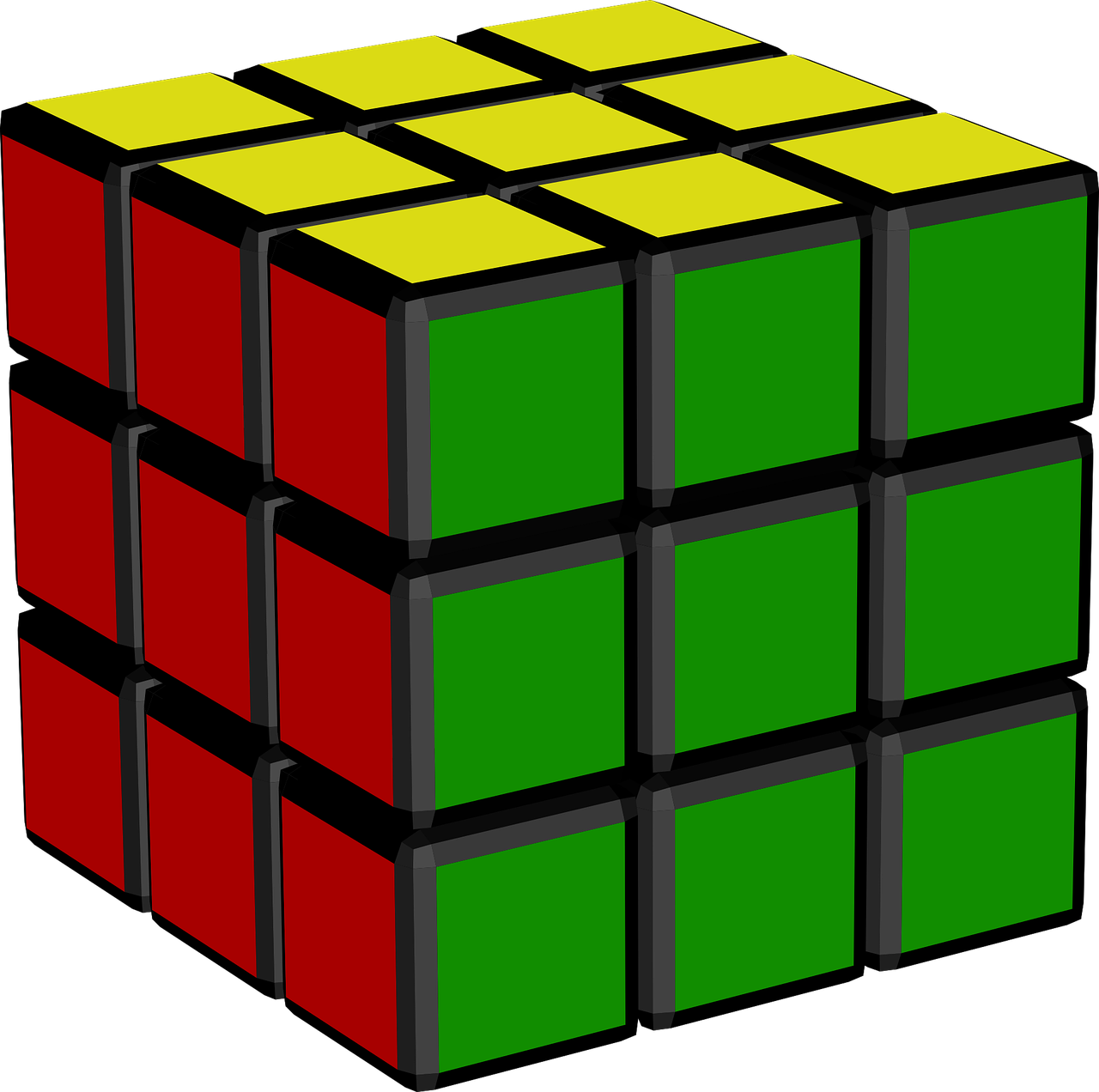